Introduction toADO Entity Framework
ir Denis VOITURON
http://www.dvoituron.be
Source: http://blogs.microsoft.co.il/blogs/gilf
Agenda
Entity Framework Introduction
Exploring the Entity Data Model
Querying and Manipulating Entity Data Models
Summary
ADO Entity Framework
2
The story so far…
The “Impedance Mismatch”
Conceptual / Business Model (Objects)
Relational Database
ADO Entity Framework
3
Solution - Entity Framework
Data access framework
Supports data-centric applications and services 
Enables programming against a conceptual application model
Enables independency of any data storage engine or relational schema
ADO Entity Framework
4
Programming Against a Model
EF uses a model called an Entity Data Model (EDM)
EDM is a client-side data model
EDM is an abstraction layer on top of the data storage 
Remove the pain of
Interacting with the data storage
Translating the data into objects
ADO Entity Framework
5
DEMO
EF First Glimpse
[Speaker Notes: Create a new WPF project
Add a new Item "ADO.NET Entity Data Model"
Connect to a SQL Server Database (ex. DataSource="tcp:AL-XPPROEN\SQLEXPRESS, 1433", Initial Catalog=Scott)
Select EMP & DEPT

using (Data.ScottEntities scott = new Data.ScottEntities())
{
   Data.EMP emp = scott.EMPs.OrderByDescending(e => e.SAL).First();
   MessageBox.Show(String.Format("{0} - {1}", emp.ENAME, emp.SAL));
}]
The Entity in "Entity Framework“
Items described in the EDM are called entities

Entities have only properties but no behavior

Entities can have relationships with other entities
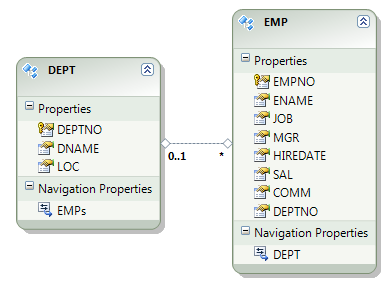 ADO Entity Framework
7
Entity Framework’s Entities
ADO Entity Framework
8
Entity Framework Backend
The model doesn't have any knowledge of the data storage
The backend data storage has no impact on your model or your code
Uses a provider model to interact with the data storage
Available providers:
SQL Server
Oracle
MySQL
Many more
http://msdn.microsoft.com/en-us/data/dd363565.aspx
ADO Entity Framework
9
Agenda
Entity Framework Introduction
Exploring the Entity Data Model
Querying and Manipulating Entity Data Models
Summary
ADO Entity Framework
10
The EDM Within the EF
Automatically generates classes from the model 
Takes care of all of the database connectivity 
Provides common query syntax for querying the model
Provides a mechanism for tracking changes to the model's objects
ADO Entity Framework
11
The EDM in the Designer Window
Designer Window:
Graphical representation of an EDM and its members
Enables adding more features to the model
Enables properties configuration
Enables updating from the data store
Enables model validation
ADO Entity Framework
12
Exploring the Model's XML
The Three Parts of the Model:
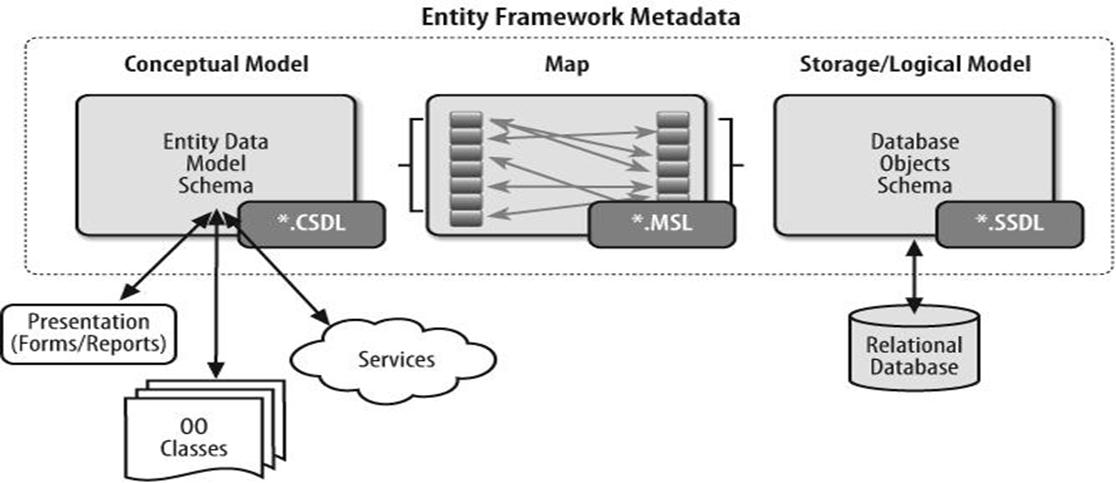 The image is taken from Julia Lerman’s book Programming Entity Framework, 1st Edition
ADO Entity Framework
13
Exploring the Model's XML
<?xml version="1.0" encoding="utf-8"?>
<edmx:Edmx Version="2.0"       xmlns:edmx="http://schemas.microsoft.com/ado/2008/10/edmx">
  <!-- EF Runtime content -->
  <edmx:Runtime>
    <!-- SSDL content -->
    <edmx:StorageModels> ... </edmx:StorageModels>
    <!-- CSDL content -->
    <edmx:ConceptualModels> ... </edmx:ConceptualModels>
    <!-- C-S mapping content -->
    <edmx:Mappings> ... </edmx:Mappings>
  </edmx:Runtime>
  <!-- EF Designer content (DO NOT EDIT MANUALLY BELOW HERE) -->
  <Designer xmlns="http://schemas..."> ... </Designer>
</edmx:Edmx>
ADO Entity Framework
14
Code Generation – from EDM to Classes
EF automatically creates a set of classes from the model

You work with the model through the generated classes

Every change to the model can change the generated classes
ADO Entity Framework
15
Agenda
Entity Framework Introduction
Exploring the Entity Data Model
Querying and Manipulating Entity Data Models
Summary
ADO Entity Framework
16
Querying the Model
Queries are built against a data model

EDM query transform into data storage query

Query results materialize into model entities
ADO Entity Framework
17
Querying the Model
Objects
Linq to Entities
Entity SQL
DataReader
ObjectServices
Entity SQL
DataReader
Metadata files
EntityClient provider
CSDL
MSL
ADO.NET Data providers (e.g. SqlClient)
SSDL
Data Store
ADO Entity Framework
18
Query Options
Three kinds of queries in EF
LINQ to Entities
Entity SQL with Object Services
Entity SQL with Entity Client

Every kind has its pros and cons
ADO Entity Framework
19
LINQ to Entities Queries
Queries written in LINQ syntax
Support for LINQ features
Full IntelliSense support
var query = from emp in scott.EMPs
            where emp.ENAME.StartsWith("S")
            orderby emp.ENAME ascending
            select new
            {
                Name = emp.ENAME,
                Title = emp.JOB,
                Salary = emp.SAL
            };
ADO Entity Framework
20
Entity SQL Queries
T-SQL-like query language
Provide the necessary capabilities for querying the EDM
EF translates Entity SQL into storage-specific queries
var query = @"SELECT VALUE e 
              FROM ScottEntities.EMPs AS e
              WHERE e.ENAME LIKE 'S%' ";

var employees = scott.CreateQuery<EMP>(query);
ADO Entity Framework
21
Entity Client Queries
Streams data back to the application 
Resembles SqlClient, OracleClient and the other client providers
using (var conn = new EntityConnection("name=ScottEntities"))
{
    conn.Open();
    using (EntityCommand cmd = conn.CreateCommand())
    {
        cmd.CommandText = "SELECT VALUE d FROM ScottEntities.DEPTs AS d ";
        using (EntityDataReader dr = 
                       cmd.ExecuteReader(CommandBehavior.SequentialAccess))
        {
            while (dr.Read())
            {
                MessageBox.Show(dr.GetString(1));
            }
        }
    }
}
ADO Entity Framework
22
Pros and Cons
ADO Entity Framework
23
Deciding which Query Method to Use
Choose Entity SQL with Entity Client
You want  to return streamed data
You want to use EDM in existing applications

Choose Entity SQL with Object Services
You want to express queries that LINQ doesn’t enable
You want dynamic queries 
You want the best performance
Otherwise choose LINQ to Entities
ADO Entity Framework
24
ObjectContext
How ObjectContext Manages Entities?
Every entity in ObjectContext has a ObjectStateEntry

ObjectContext uses ObjectStateEntries to track entity changes
using (ScottEntities scott = new ScottEntities())
{
   if (scott.EMPs.First().EntityState == EntityState.Unchanged)
   { 
      ...             
   }
}
ADO Entity Framework
25
The SaveChanges Method
Persists back to the data storage all the changes made to entities
Uses the ObjectStateEntries to build the relevant data storage commands
Unit of work pattern
using (ScottEntities scott = new ScottEntities())
{
    scott.SaveChanges();        
}
ADO Entity Framework
26
Adding New Entities
Create entity in memory 
Create in memory manually
Use the entity’s generated CreateObject method

Add entity 
By Assignment to an existing entity’s property
By adding to a EntityCollection using AddObject method
Use ObjectContext .AddTo methods
ADO Entity Framework
27
Adding New Entities
Example:
using (ScottEntities scott = new ScottEntities())
{
    DEPT dept = new DEPT();
    dept.DEPTNO = 50;
    dept.DNAME = "DotNet";
    dept.LOC = "Gosselies";

    EMP emp = scott.CreateObject<EMP>();
    emp.EMPNO = 9999;
    emp.ENAME = "Voituron";

    emp.DEPT = dept;

    scott.EMPs.AddObject(emp);

    scott.SaveChanges();
}
ADO Entity Framework
28
Deleting Entities
Entity must be in hand in order to perform delete 
Use the ObjectContext DeleteObject method
using (ScottEntities scott = new ScottEntities())
{
    DEPT dept = scott.DEPTs.FirstOrDefault(d => d.DEPTNO == 50);
    EMP emp = scott.EMPs.FirstOrDefault(e => e.EMPNO == 9999);

    scott.DEPTs.DeleteObject(dept);
    scott.EMPs.DeleteObject(emp);

    scott.SaveChanges();
}
ADO Entity Framework
29
Customizing EDM
Business Entities
Entity Framework Layers
Entity
Entity
Entity
CSDL
Conceptual
Mapping
MSL
Table
Table
Table
Table
SSDL
Logical
Relational Data
ADO Entity Framework
30
Agenda
Entity Framework Introduction
Exploring the Entity Data Model
Querying and Manipulating Entity Data Models
Summary
ADO Entity Framework
31
Summary
Entity Framework brings massive changes to data access area

We only scratched the surface

Entity Framework 
Data access framework
Supports data-centric applications and services 
Enables programming against a conceptual application model
Has many features to be discovered
ADO Entity Framework
32
Resources
Slides and WebCast
http://www.dvoituron.be

Slides inspired from Gil Fink
http://blogs.microsoft.co.il/blogs/gilf 

ADO.NET Team Blog
http://blogs.msdn.com/adonet

Data Developer Center:
http://msdn.microsoft.com/data
ADO Entity Framework
33
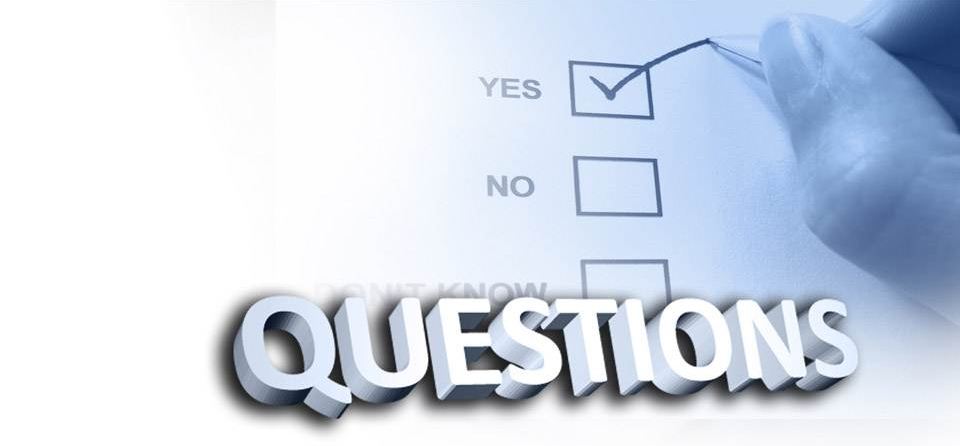 ADO Entity Framework
34